Klasifikace souhlásek

1. podle místa tvoření
2. podle artikulujícího orgánu
3. podle způsobu tvoření
4. podle sluchového dojmu
5. podle účasti hlasivek a přítomnosti základního tónu
Fonetické dělení patra (dle Hála 1960)
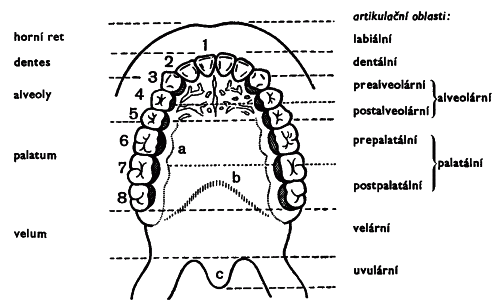